Закончите известные русские пословицы
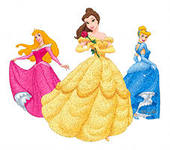 Терпенье и труд всё…
А.РАЗОТРУТ.                Б. ПЕРЕТРУТ.
В.ОБОТРУТ
Г.ПРИТРУТ
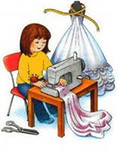 Землю красит солнце, а человека…?
А.ПАРИКМАХЕР.      
Б. ГРИМЁР.
В.МАНИКЮРША.          Г. ТРУД.
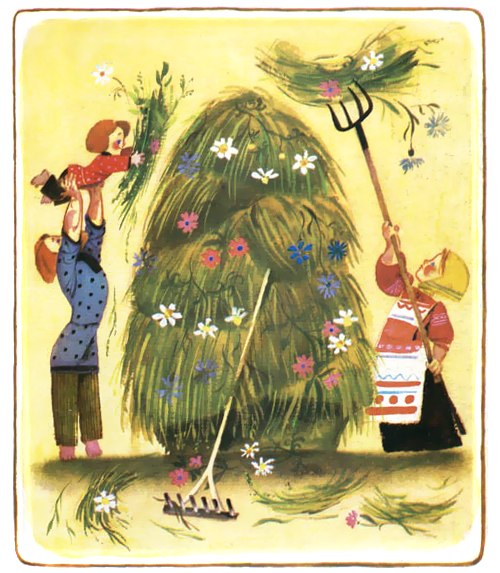 Как работают лентяи?
А. ПОДНЯВ ВОРОТНИК.           
Б. СПУСТЯ РУКАВА.
В. РАСШНУРОВАВ БОТИНКИ.     
Г. РАССТЕГНУВ ПУГОВИЦЫ
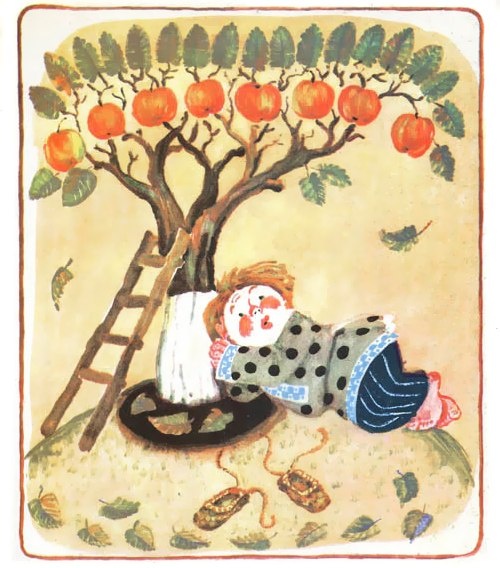 Будешь лениться – узнаешь…
А.КНУТ.                         Б. ДИРЕКТОРА.
В.ГОЛОД.                      Г. НАСЛАЖДЕНИЕ.
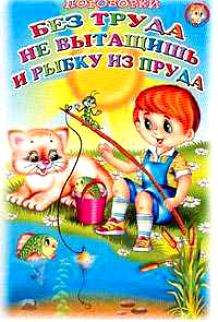 Откуда не вытащишь рыбку из пруда?
Б.ИЗ ПРУДА              
Г. ИЗ ПЕЛИКАНА
А.ИЗ АКВАРИУМА.   
Б. ИЗ МОРОЗИЛКИ.
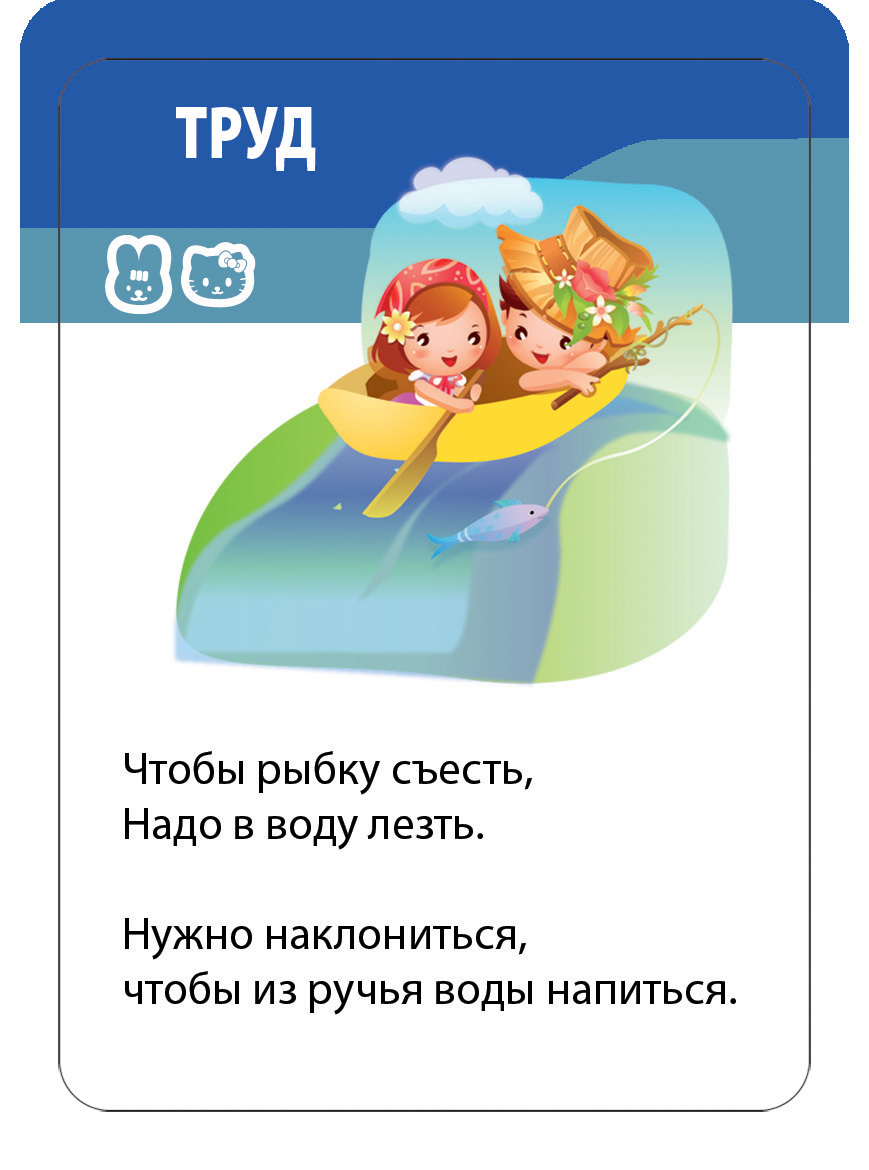 Как говорят о маленькой зарплате или стипендии?
А. КОТЯТА НАМЯУКАЛИ.          
Б. КОШКА НАМЫЛА.
В. КОТ НАПЛАКАЛ.               
Г. КОТУ НА САПОГИ
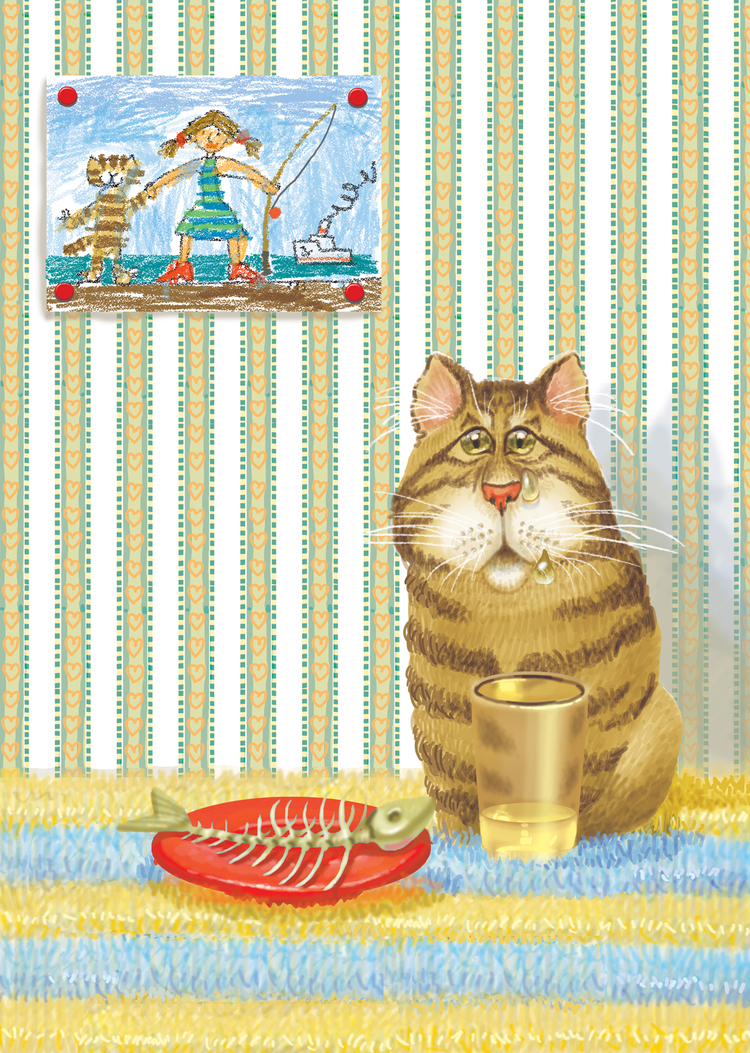 Без топора - не плотник, без иголки - не …
А. ПОВАР
Б. ПОРТНОЙ
В. ПЛОТНИК
Г. МАЛЯР
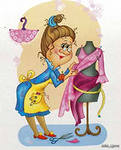 Аккуратность – вежливость хорошей…
А. ШВЕИ
Б. СТОЛЯРА
В. УКРОТИТЕЛЕЙ
Г. КУЗНЕЦОВ
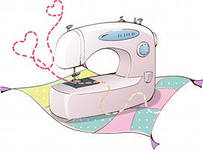 Кто кого, согласно русской пословице, видит издалека?
Б. ОХОТНИК ОХОТНИКА.          
Г. АСТРОНОМ АСТРОНОМА.
А. ПЧЕЛОВОД ПЧЕЛОВОДА.       
Б. РЫБАК РЫБАКА.
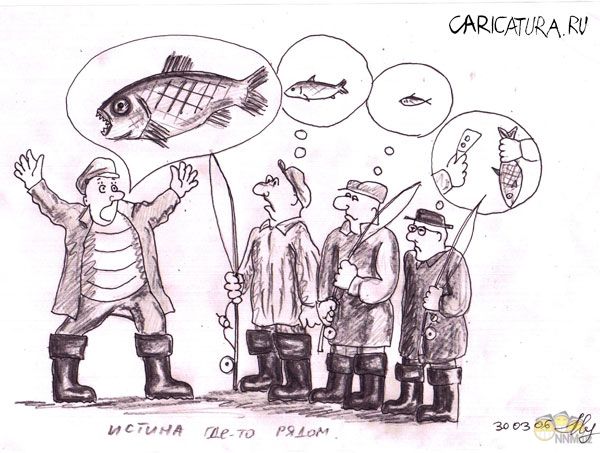 Один в поле …
А. НЕ ПАХАРЬ
Б. НЕ ФУТБОЛИСТ.
Б.НЕ ВОИН
Г. НЕ АГРОНОМ
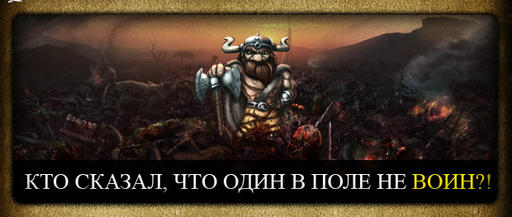 Кем, согласно русской пословице, является человек для своего счастья
А.ПОРТНЫМ.                Б. КУЗНЕЦОМ.
В.УКРОТИТЕЛЕМ.        Г. ПРОГРАММИСТОМ
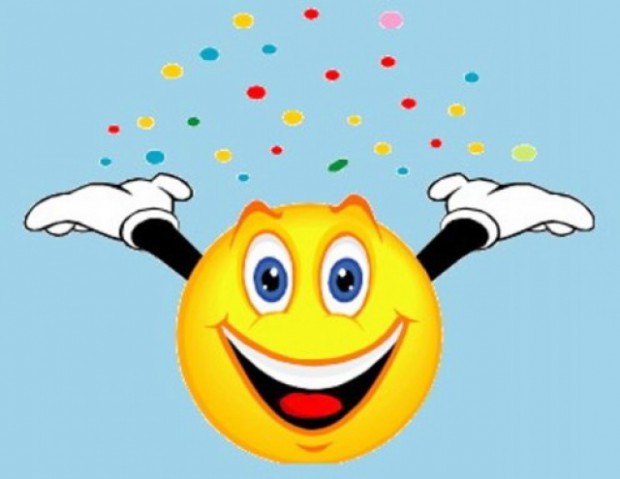 Вставьте профессию в русскую пословицу: «У семи … дитя без глазу»
А.УЧИТЕЛЕЙ.               Б. НЯНЕК.
В.ОКУЛИСТОВ.            Г. ТРЕНЕРОВ
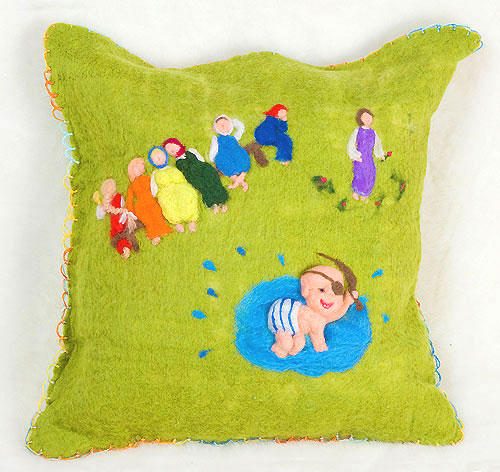